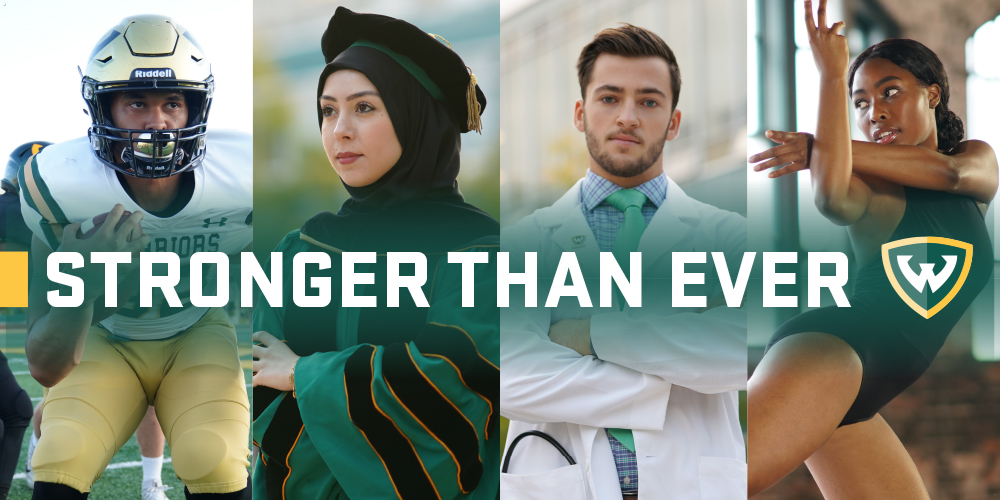 Doing Business with  Wayne State University
About Wayne State University
Founded in 1868-155 years in the heart of Detroit
More than 23,000 students, with one of    Michigan’s most diverse student bodies
Midtown Detroit main campus delivers world-class education with 13 schools and colleges
Only urban research university in Michigan-
    annual research expenditures of $244 million
3
Purchasing’s Roles:
Procurement & Acquisition Authority
Service Provider to Wayne State University Students, Faculty & Staff
Primary point of contact for the Vendor Community
Distribution of Bid Opportunities, via List-Serves, website or e-mail
Buying Assignments:
Organization
Combination of Centralized and Decentralized
By Commodity
Capital Equipment
Printing & Promotionals
Supplies
Service
By Customer / Departments, etc.
School of Medicine
Dean of Students
Facilities Planning & Management
Computing & Information Systems
Snapshot of the Items We Buy
Computers, Computer Hardware & Software
Printing & Promotionals
Furniture
Office Supplies
Audio Visual Equipment
Copiers/ Managed Print
Banquet Facilities
Construction
Athletic Equipment
Appliances
Gases
Musical Equipment
Biologicals & Chemicals
Medical & Scientific Equipment
PPE
The Buying Process:
The Spot Buy
Long Term Contracts
RFP’s and RFQ’s for Supplies or Services
Strategically Sourced Agreements
Construction Bids
Thing we consider:
Price    
Terms and Conditions of Sale
FOB
Payment Discounts
Performance Standards/Clauses
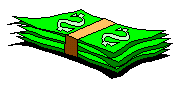 Our Website:
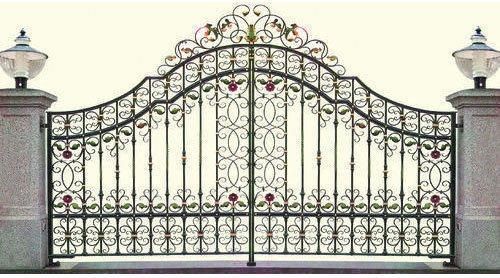 Gateway to learning about 
Wayne State University Purchasing 
and Bid Opportunities
(procurement.wayne.edu)
Our Website:
List of Buyers by Commodity
Advertised Bid Opportunities
List Serve for regularly bid commodities
New Vendor Self-Serve Registration
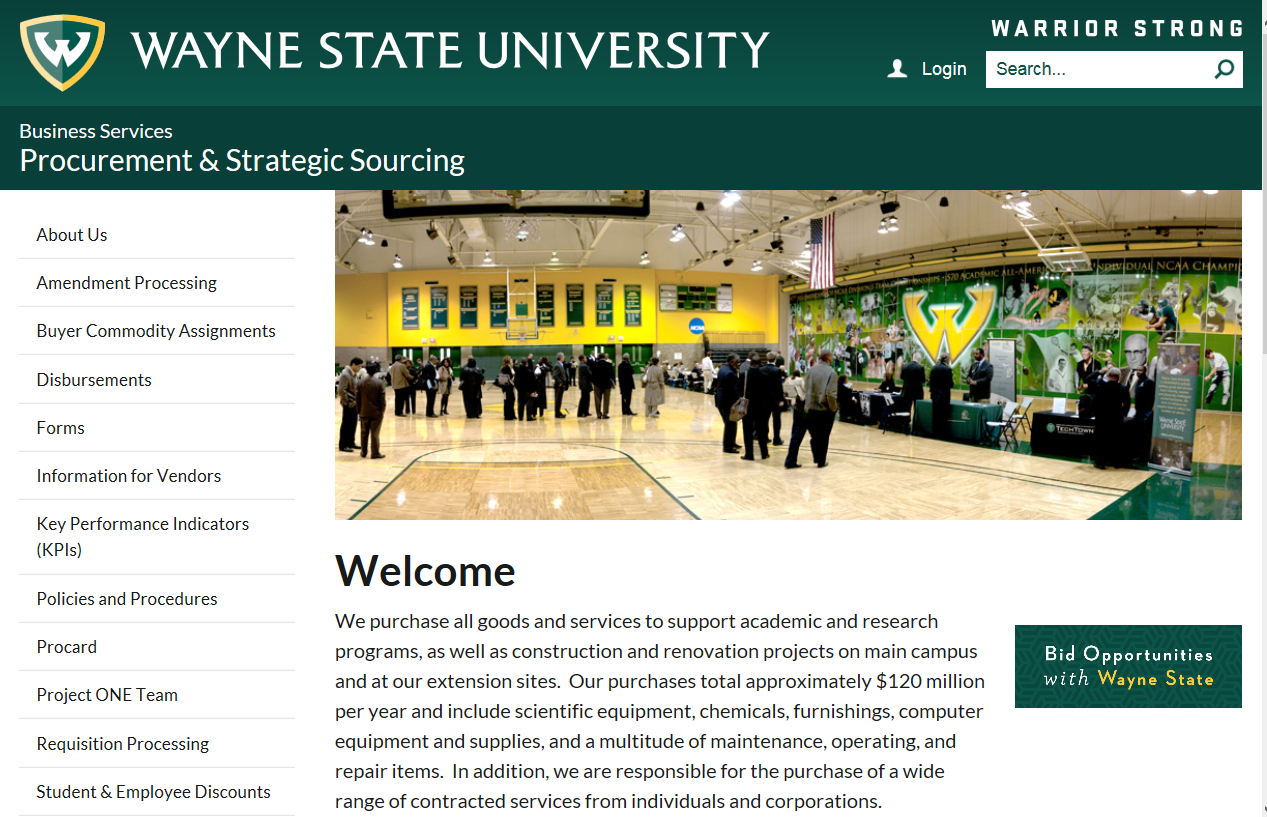 Our Website:
Our Website
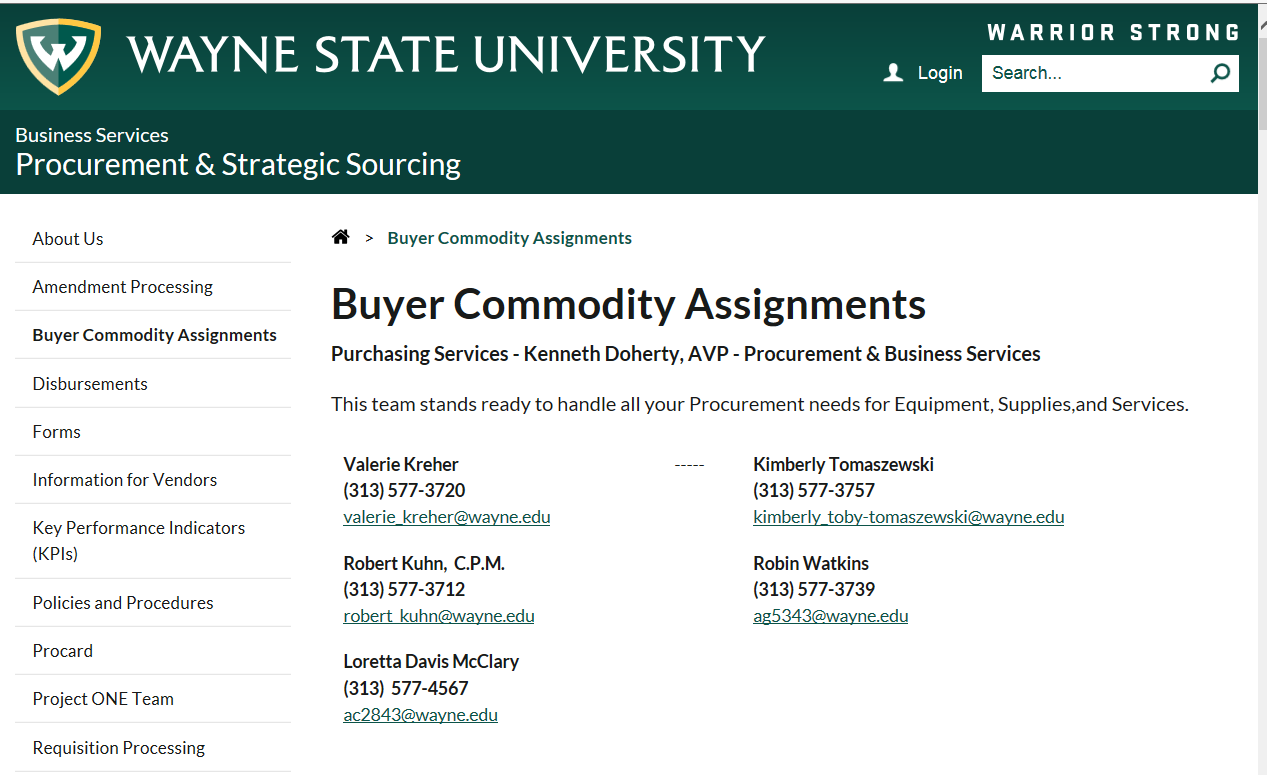 Our Website:
Our Buyers
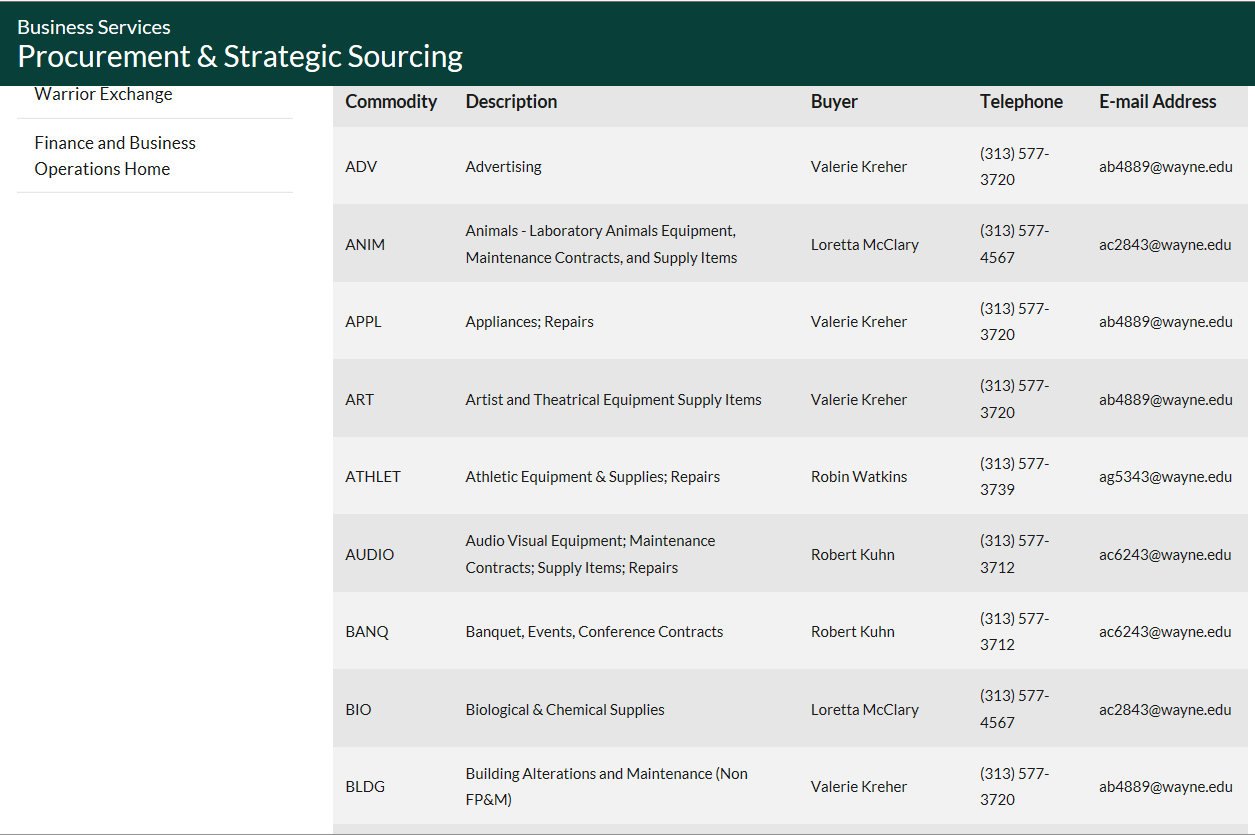 Our Website:
Buyers by Commodity
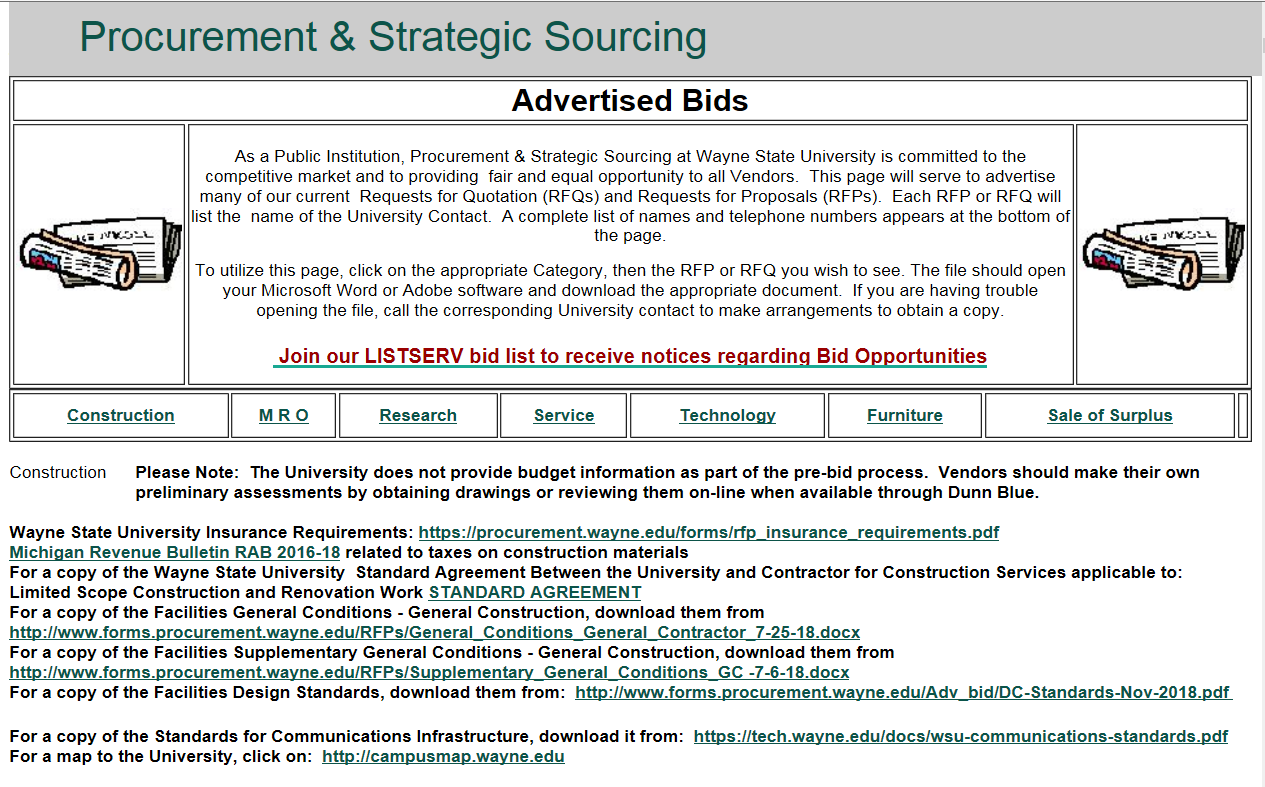 Our Website:
Advertised Bids
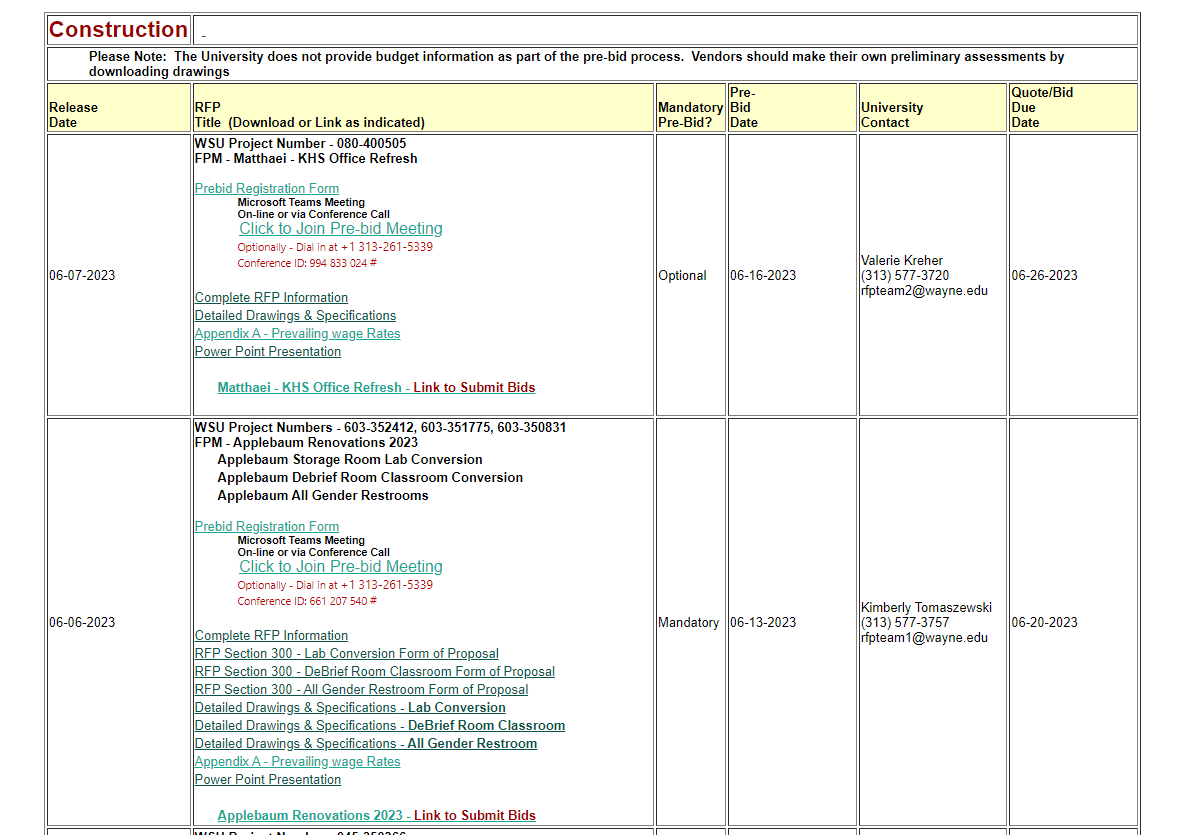 Our Website:
Advertised Bids
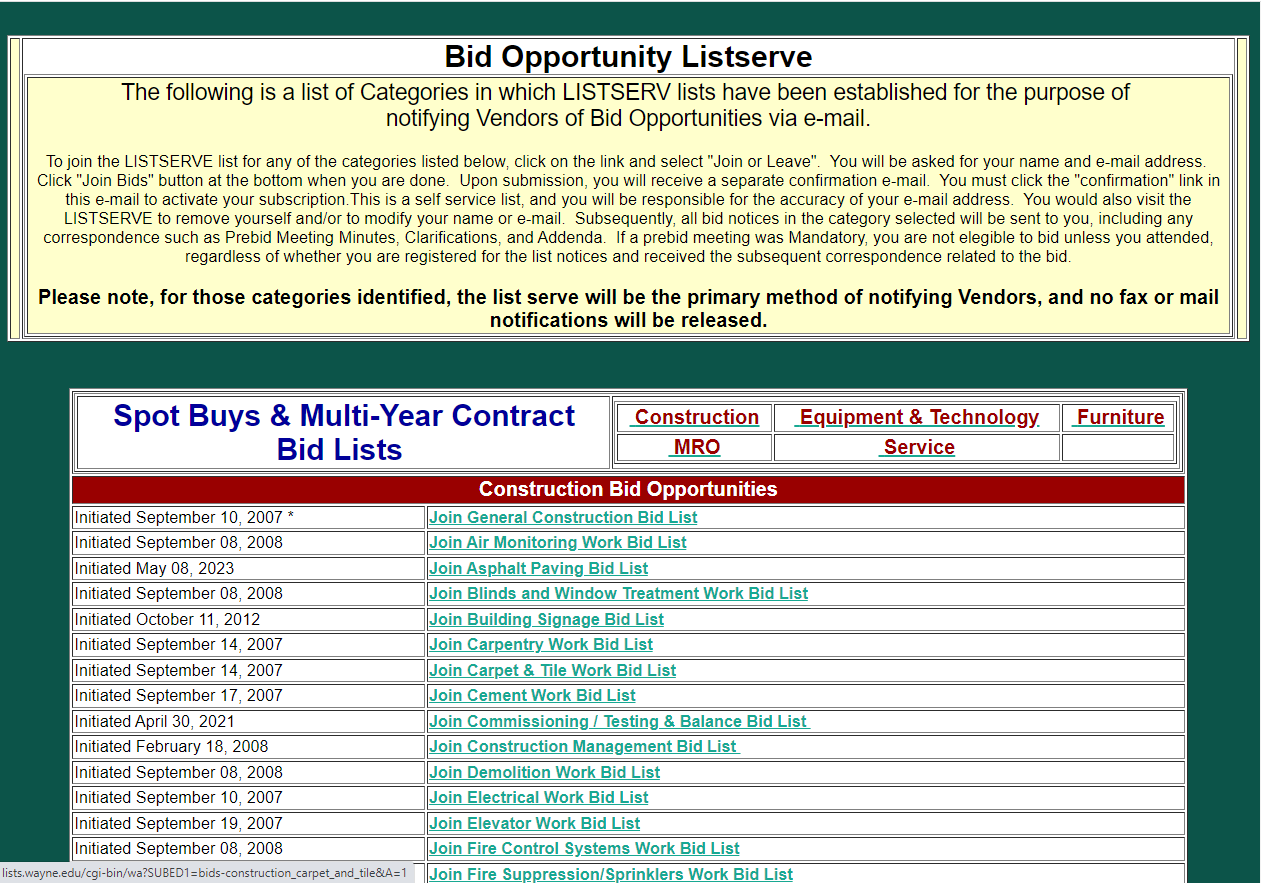 Our Website:
Our ListServ
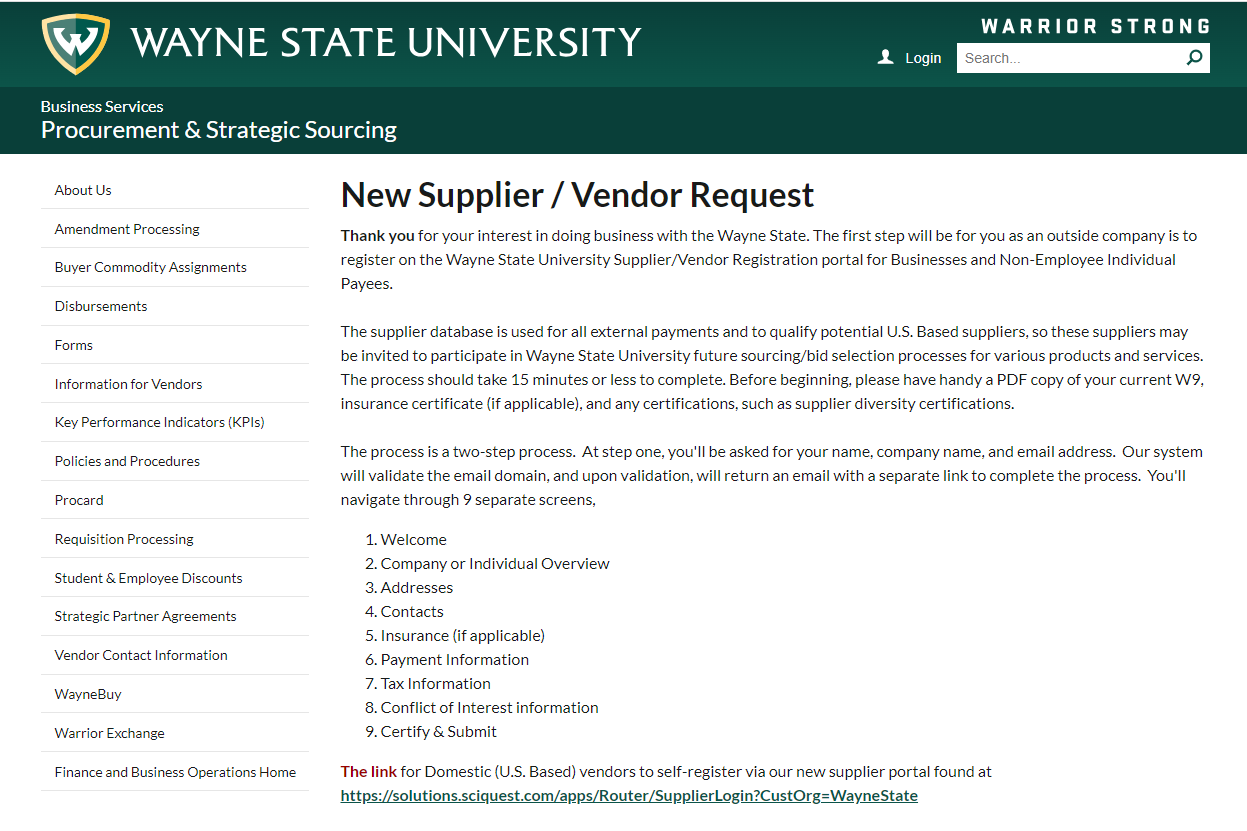 Our Website:
New Supplier Application
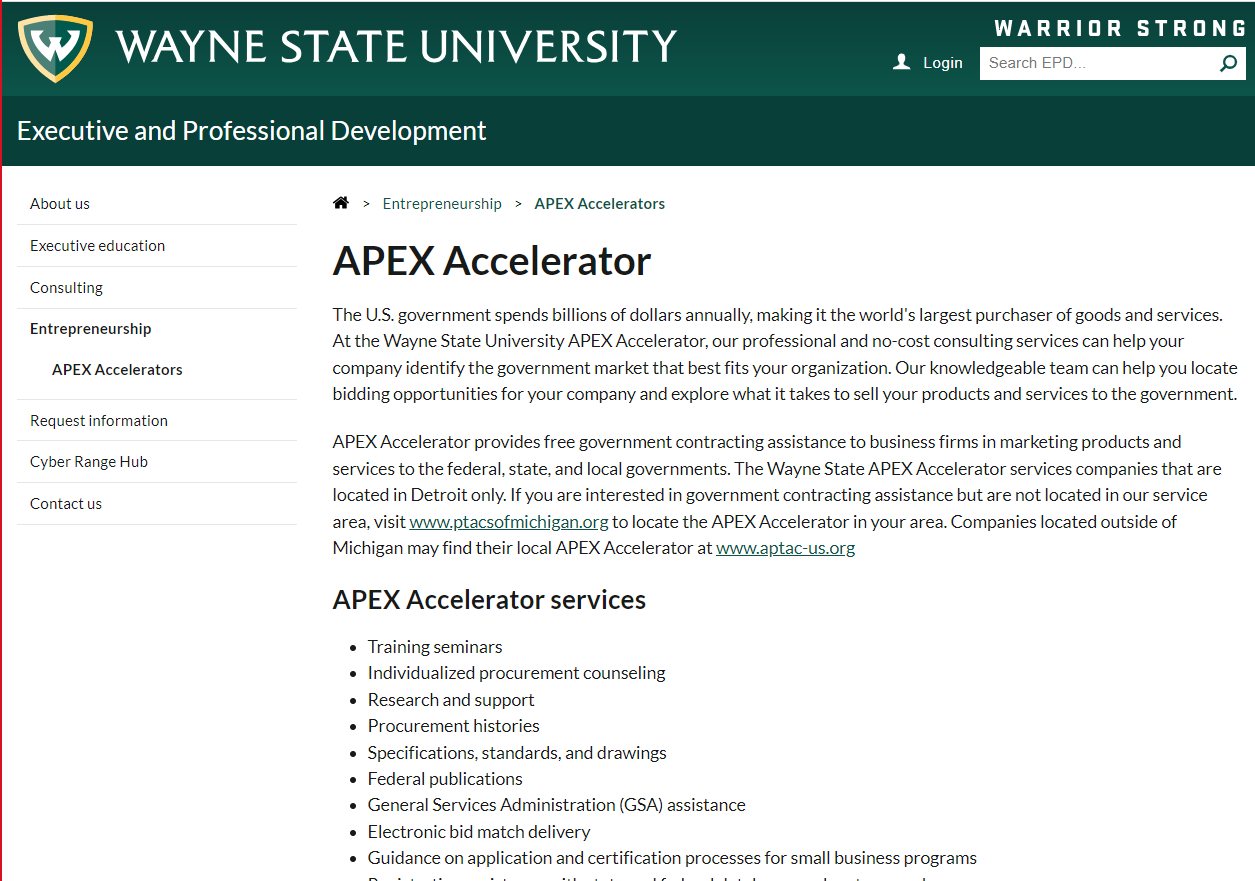 Our Website:
APEX at Wayne State
Providing assistance to Detroit-based small businesses looking for federal, state, and local government contracts.
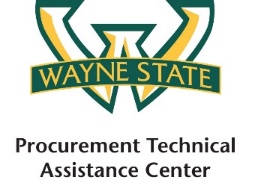 ptac@wayne.edu
(313) 577-4665
One-on-one counseling related to government contracts
Free training seminars on the government marketplace
Assistance with completing registrations and certifications
Bidmatching to quickly identify government opportunities
https://execed.wayne.edu/entrepreneurship/ptac
PTAC Services
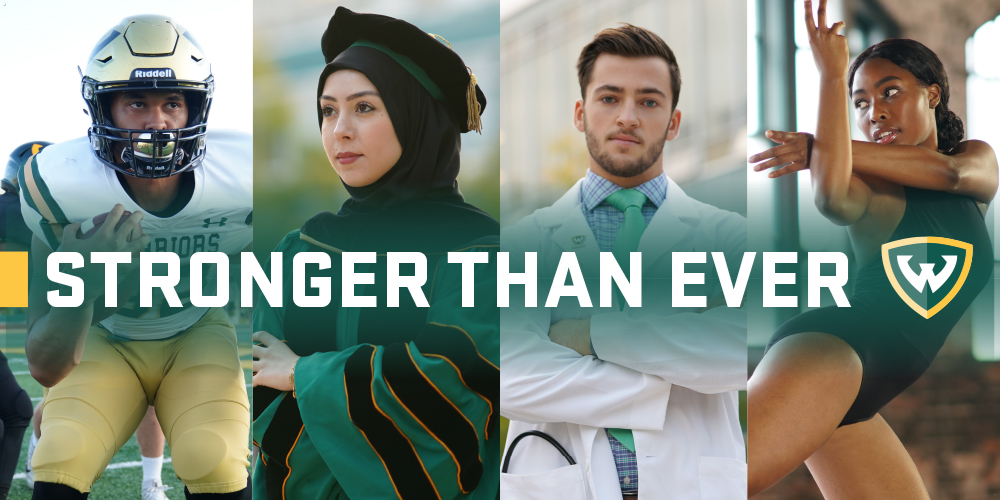